Startseminar 18.1
Organisation af beredskabet i Tyskland
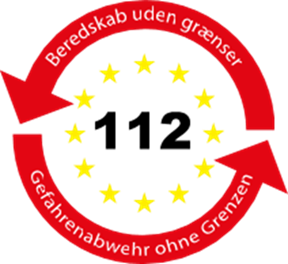 Referent
Sebastian Annewanter
Rettungsingenieur (B.Eng.) HAW Hamburg
Rettungsassistent

Kontakt:
Mail: sean@112interreg.eu
Tlf.: 0045 20 47 88 50
18.01.2012
2
Forbundsrepublikken Tyskland
Parlament: Berlin
Ca. 82 Mio. indbyggere
357.112 km²
 Lovgivning for f.eks. :
- Forbundspolitiet
- Told
- Militær
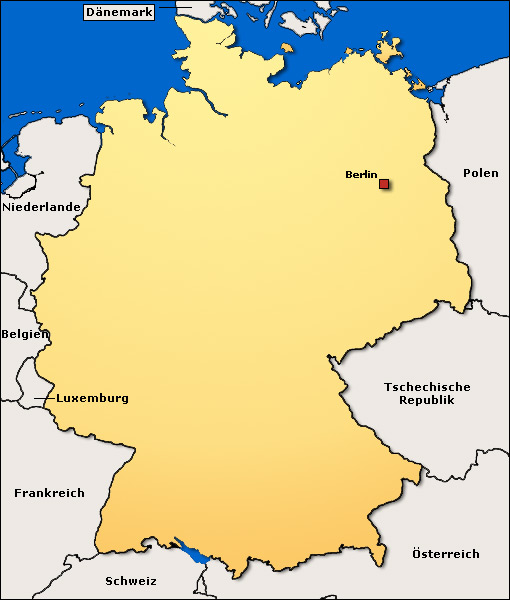 18.01.2012
3
16 Delstater
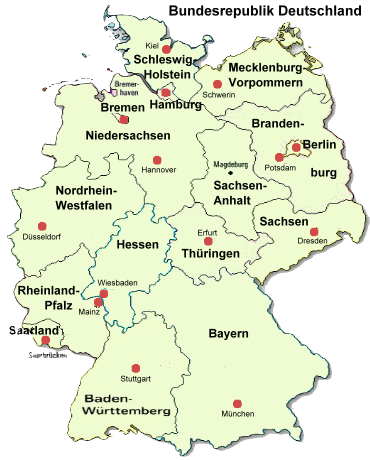 16 Parlamenter
Lovgivning for:
- Politi
- Brand og Redning
- Ambulancer
- Katastrofehjælp
18.01.2012
4
Delstat Schleswig-Holstein
Hovedstad: Kiel
Ca. 2,8 mio. indbyggere
12 Kreise + 4 kreisfreie  Städte
87 Ämter 
1.116 Gemeinden 
(de fleste har under 2.000 
indbyggere).
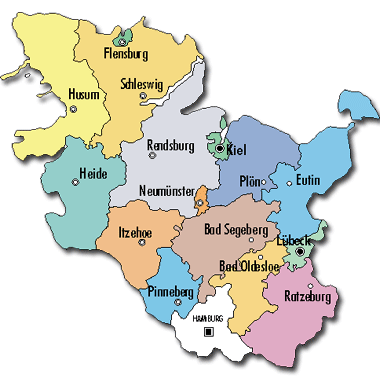 18.01.2012
5
Organisering af Brandvæsenet
Delstaten:			                 	 F.eks. Schleswig-Holstein
Lovgivning
Rådgivning
Brandskole
Økonomisk tilskud

Kreis oder kreisfreie Stadt:			F.eks. Schleswig-Flensburg
Alarm- og vagtcentral
Uddannelse
Centralværksted for køretøjer og  materiel
Indsatsenhed og informationssystem for farlige stoffer
Brandforebyggende foranstaltninger (byggesagsbehandling og brandsyn) (fastansatte ingeniører)
Økonomisk tilskud

Kommune:				F. eks. Niebüll
Opstilling og drift af et forsvarligt brandvæsen
Sikre alarm- og kommunikationsforbindelser
Sikre tilstrækkelig vandforsyning til brandslukning
(kun offentligt beredskab er tilladt jf. lovgivningen, frivillige brandfolk eller fuldtidsansatte)
18.01.2012
6
Leitstelle Nord
Brandvæsen/ Ambulancer
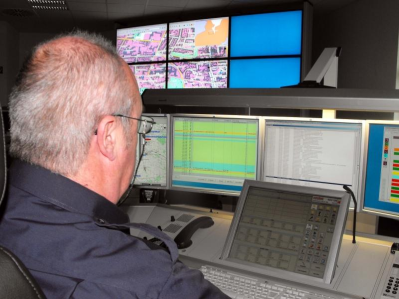 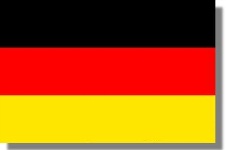 Følgealarm
Borger kalder 112
Alarmering af Brandvæsen eller Ambulancer
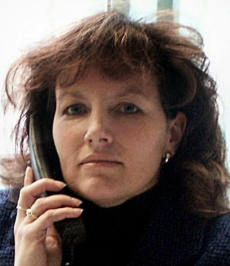 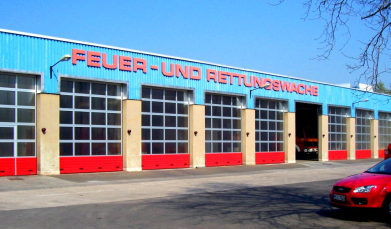 Brandvæsen/ Ambulancer
rykker ud
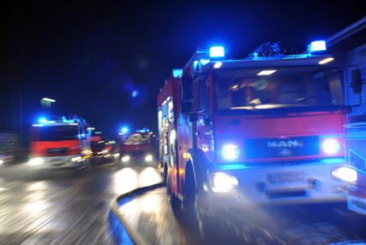 Alarmeringsforløb
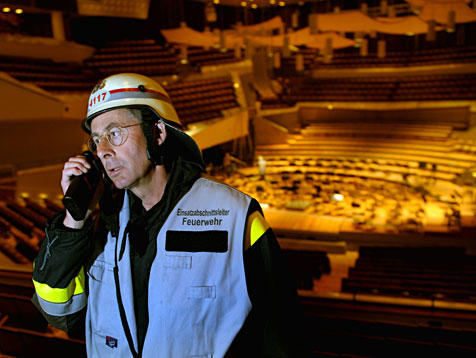 Alarm- og vagtcentral
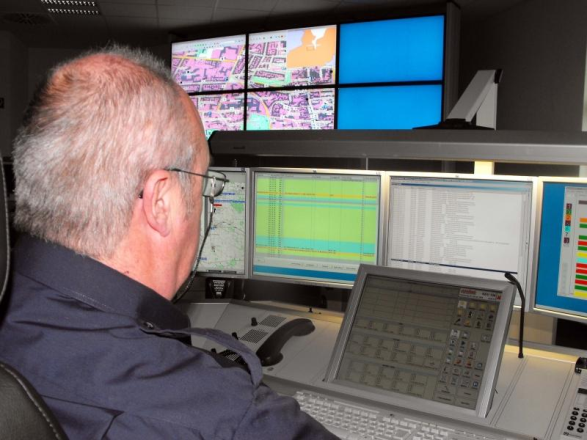 Kommunikation med 4M Funk
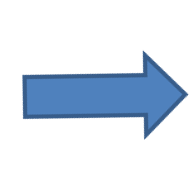 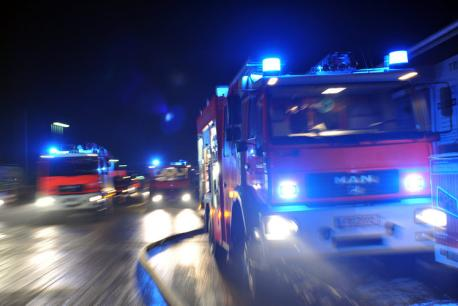 Alarm over DME
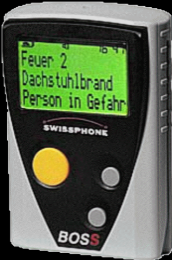 Brandvæsen rykker ud
18.01.2012
8
Uddannelse af Beredskabspersonale
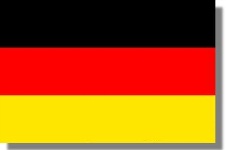 Truppmann Teil 1 und 2 150h
Brandmand
TH+Maschinistenausbildung 70 h
Brandmand med udvidet uddannelse
Truppführerausbildung 35 h
Gruppenführer 70 h
Holdleder – fører af 8 mand
Zugführer- fører af 22 mand
(Indsatsleder)
Zugführer 70 h
(Indsatsleder med udvidet uddannelse)
Verbandsführer 35 h
Brandvæsen
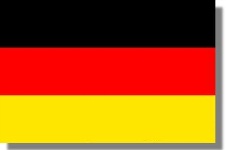 Politi
Indsatsleder
Brandvæsen
Zugführer
Ambulancer
Indsatsleder Ambulance
KOOL
Gruppenführer
Ambulancebeh./ Læge
Brandmand
Skadested
Ambulancevæsenet
Opgaver for Kreise eller kreisfreie Städte
Lægehelikopter
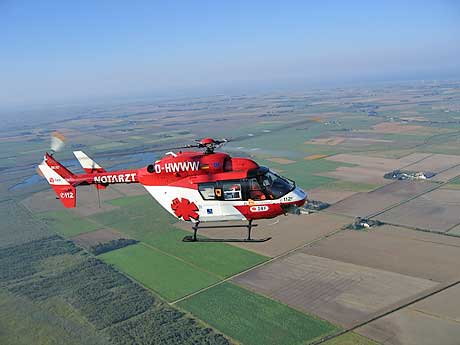 Ambulance
Lægebil
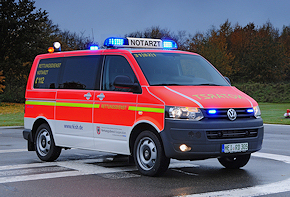 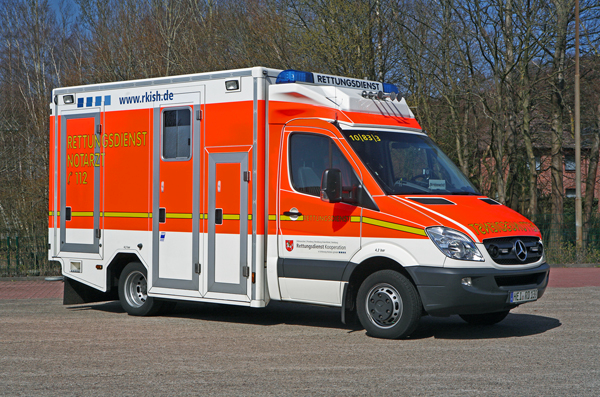 18.01.2012
11
Ambulancevaesent
Ledelsesniveau:
Koordinierende Læge for masseskader
Indsatsleder Ambulance ; Rettungsassistent
(Ambulancebehandler med spec. kvalifikationer)
Køretøjer:
Ambulance (2 Rettungsassistenten)
Lægebil ( 1 Rettungsassistent + Læge)
Lægehelikopter ( 1 Rettungsassistent + Læge)
18.01.2012
12
Katastrofehjælp
Opgaver for delstaten,
personale kommer fra Landkreise 
eller frivillige hjælpeorganisationer
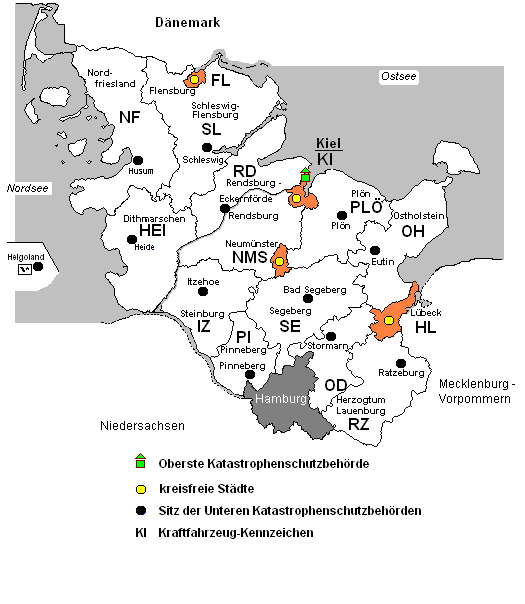 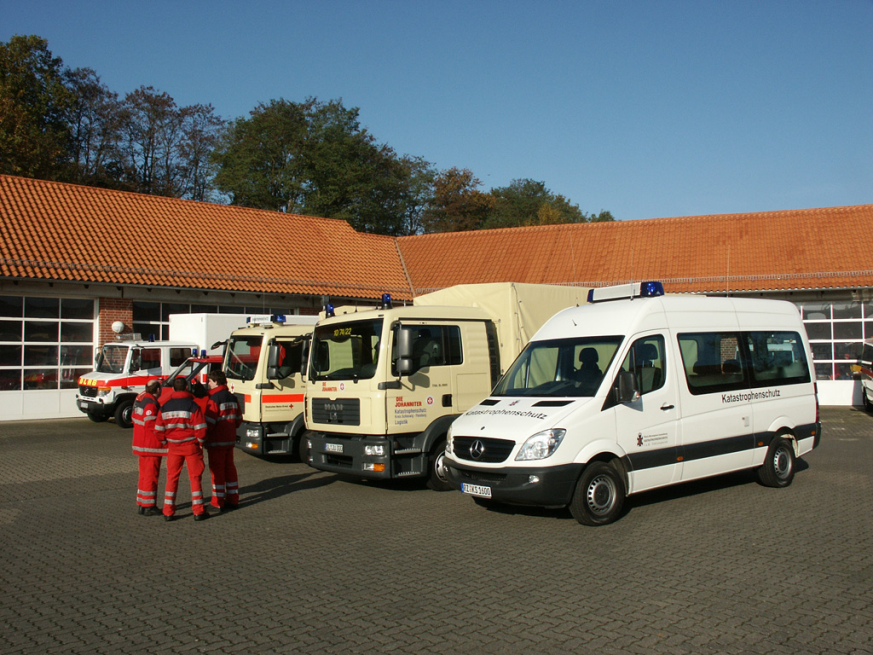 18.01.2012
13
Technisches Hilfswerk
Opstilles af Forbundsrepublikken m.h.p. ydelse af katastrofehjælp overalt i landet.
Kun frivilligt indsatspersonale
Specialmateriel og mandskab til fx. naturkatastrofer og omfattende ulykker (eks. olieforureninger, sammenstyrtninger, pumpeopgaver, digebrud).
18.01.2012
14
Technisches Hilfswerk
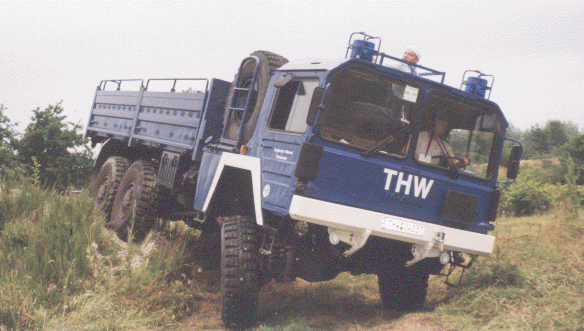 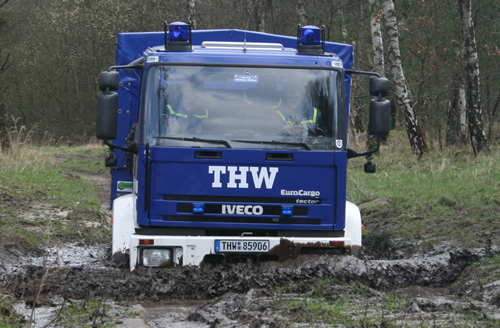 18.01.2012
15
Personredning i vandløb og søer
Opgaver for det lokale brandvæsen
Kun småbåde og udstyr til isredning
Hjælp fra andre hjælpeorganisationer
Dykkerberedskab (egen organisation eller hjælp udefra)
18.01.2012
16
Søredning
Forbundsrepublikken er ansvarlig for søredning. 
Koordineres fra MRCC i Bremen (DGzRS).
Søredningsstationer langs med kysten ( List auf Sylt, Hörnum, Langballigau, Gelting und Maasholm).
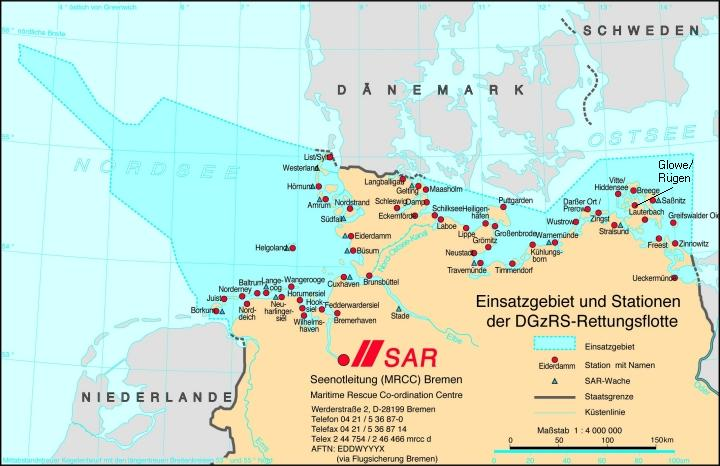 18.01.2012
17
Søredning
Redningsskib
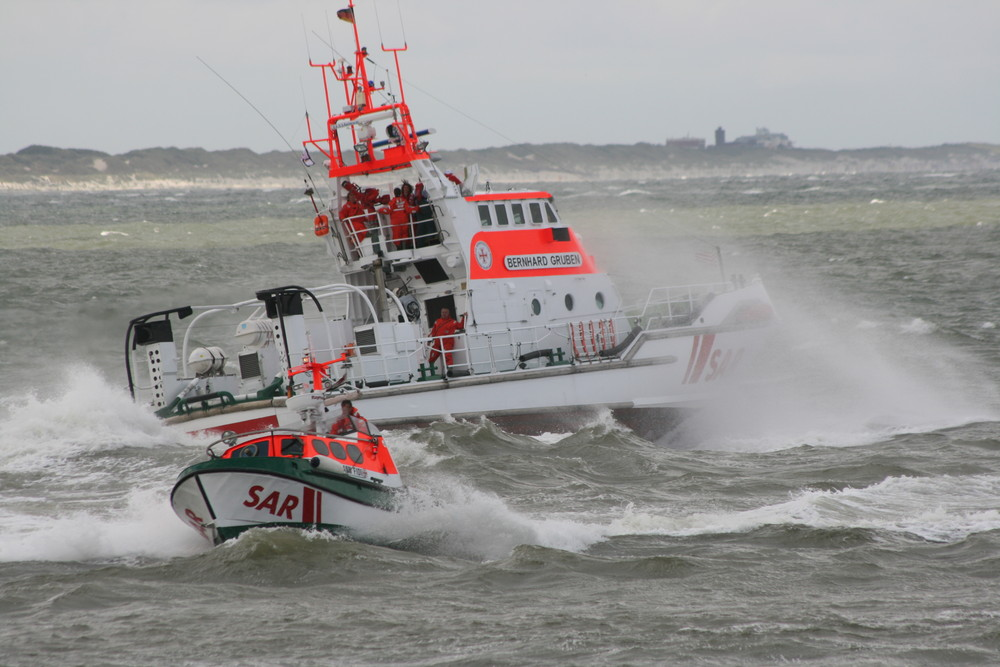 Redningsbad
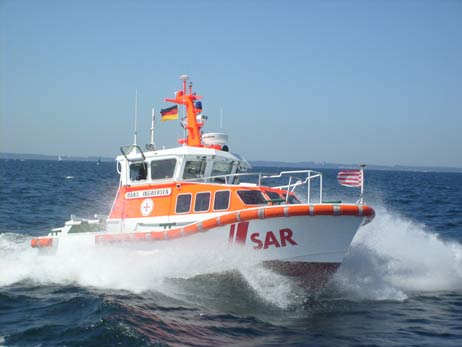 18.01.2012
18
Politi
To forskellige politienheder:
Bundespoliti: (kun grænser, lufthavne og jernbane)
Delstatspoliti: alle andre opgaver efter delstatens bestemmelse
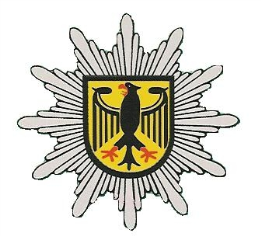 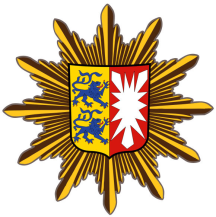 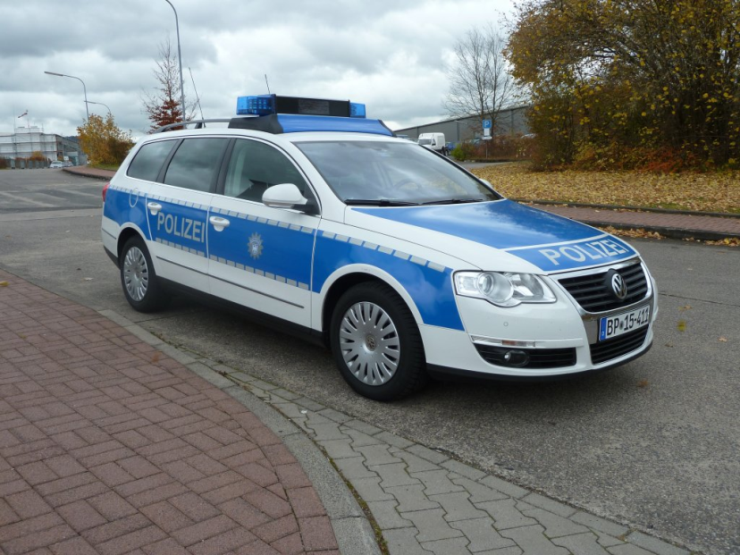 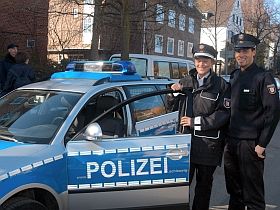 18.01.2012
19